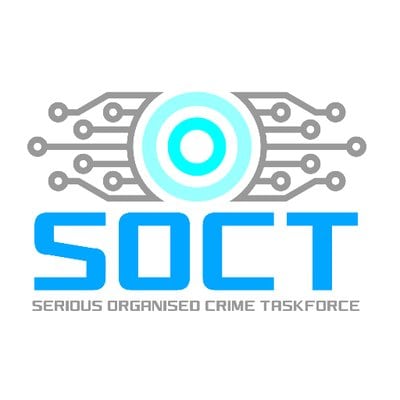 Elected Member - Serious Organised Crime Awareness
National Serious Organised Crime Interventions May 2022
[Speaker Notes: Welcome to this presentation in relation to awareness from the threat of Serious Organised Crime (SOC) to Elected members]
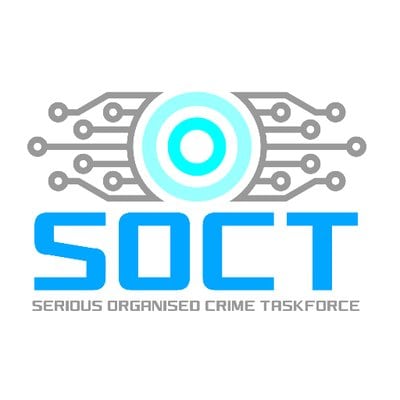 Outcomes
By the end of this session you should have an increased knowledge of;

 The threat from Serious Organised Crime

 Organisational vulnerabilities

C.   Individual vulnerabilities
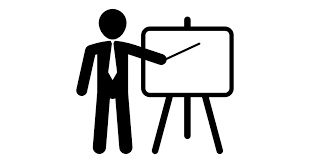 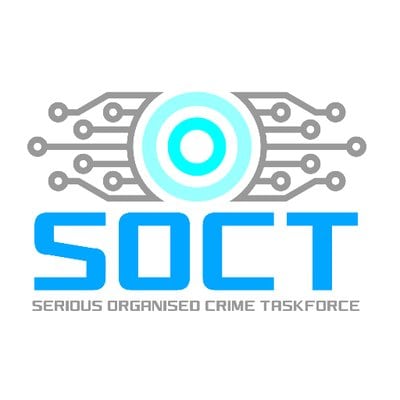 Why is SOC relevant to me in my role as  a Councillor?
Serious organised criminals may try to identify you as someone who could assist their business interests 
They may research you using your social media profile and council web site information
They may attempt to engage your support by posing as a legitimate constituent or local business
They may attempt to befriend you and tempt you with excessive gifts and hospitality, may try to bribe you, manipulate or threaten you or your family 
Links with SOC may lead to breaches of the Code of Conduct and investigations by the Ethical Standards Commissioner / Police 
You may suffer reputational damage
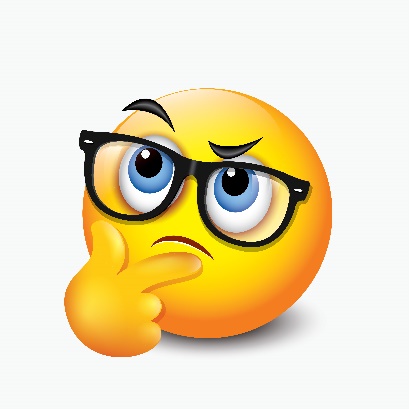 [Speaker Notes: Scotland’s SOC strategy is designed to combat SOC. Seek out support from your local monitoring officer, the Standard’s Commission]
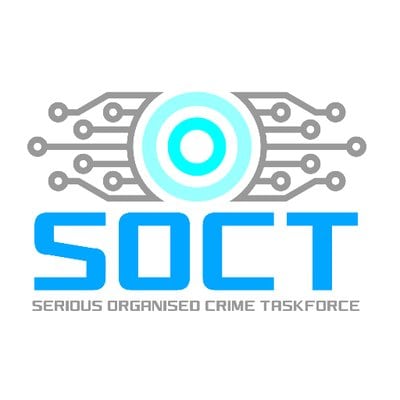 Aims of Scotland’s SOC strategy
Aim – to reduce the harm caused by SOC

Highlights – partnership working, information sharing, financial investigation

A safer & more prosperous country free from SOC
OFFICIAL
[Speaker Notes: Introduced in 2009, refreshed in 2015 and about to be refreshed in summer 2022]
The SOC strategy definition of SOC…
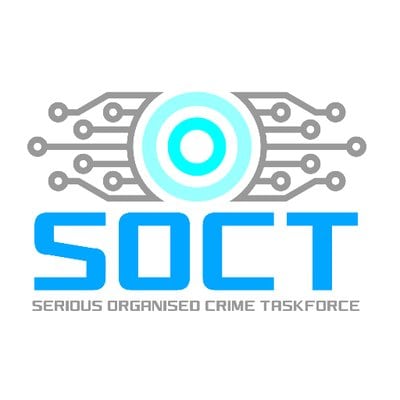 Involves more than one person

Involves control, planning and the use of specialist resources

Involves benefit to those concerned, particularly financial gain (Driver)

Causes, or has the potential to cause, significant harm
A simple business model
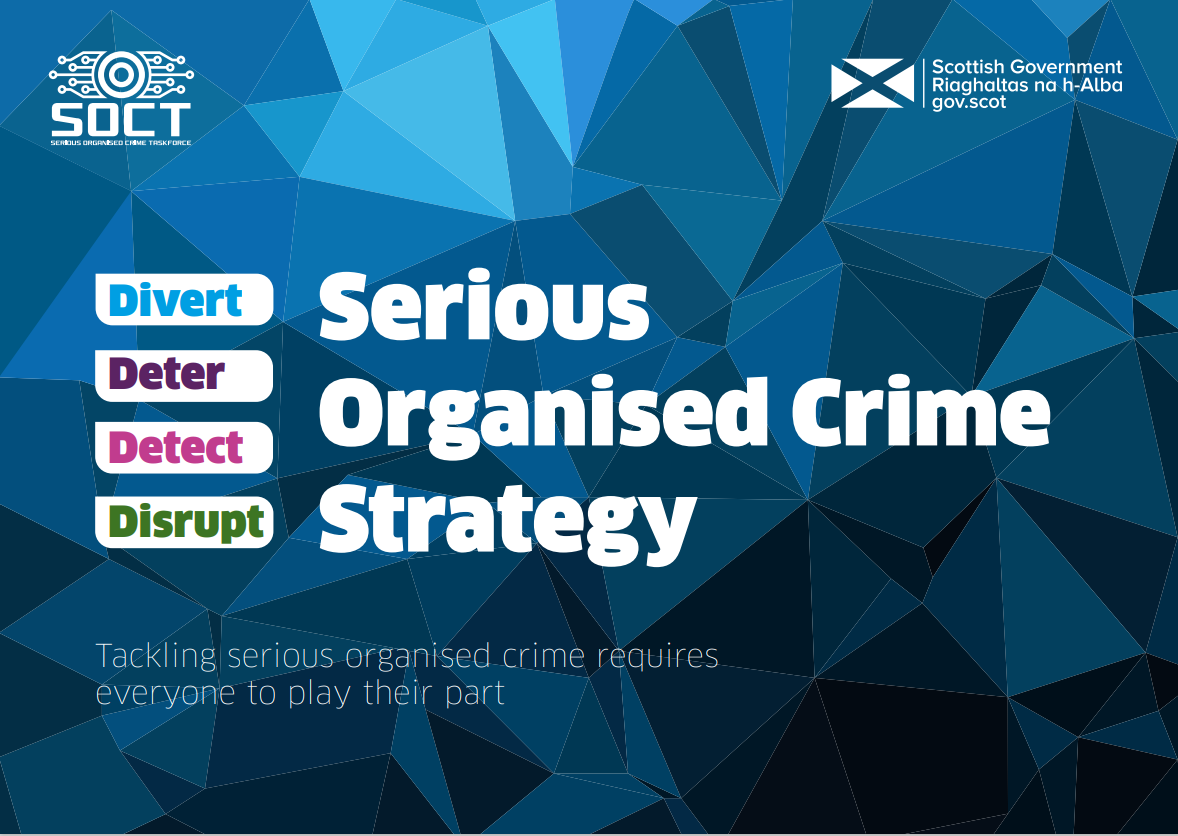 OFFICIAL
[Speaker Notes: Legitimate business models do not incorporate the fourth element above that applies to SOC.

A business may at some point diversify into other income streams. 

The next slide focusses on the SOC income streams, which all cause or have the potential to cause significant harm to Scotland’s communities..]
Child Sexual Exploitation
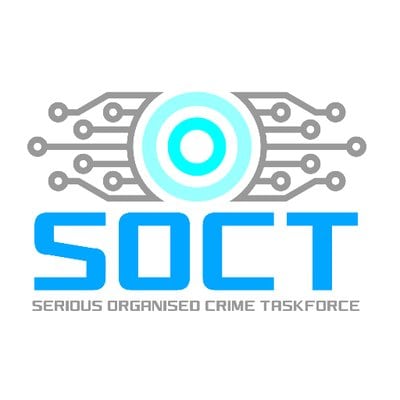 Corruption & Bribery
Cybercrime
High value vehicle theft
Extortion
Waste Crime
Property / Land exploitation
Cash businesses
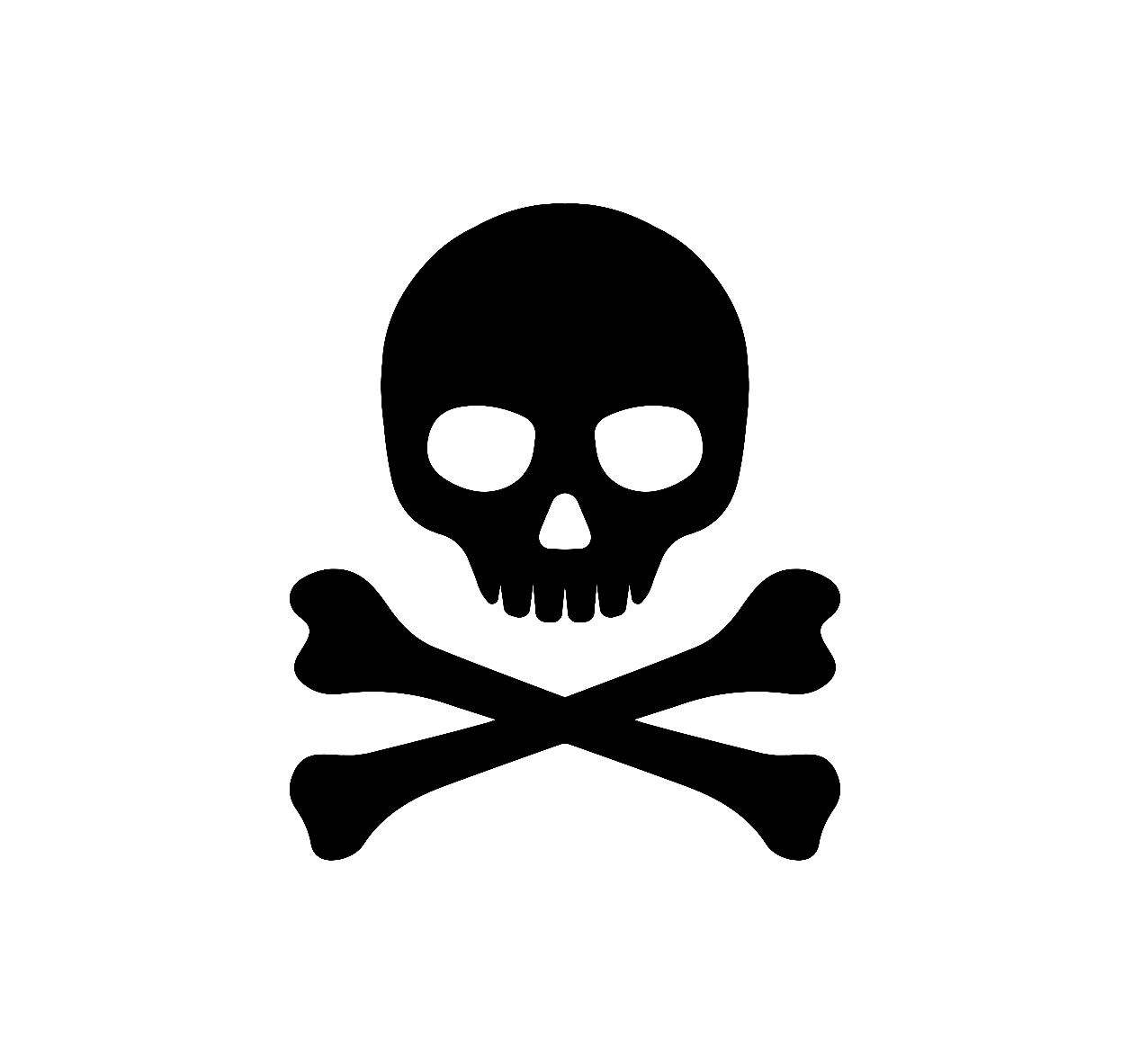 Protection money
Housebreaking
SOC income streams
County Lines & cuckooing
Security
Environmental crime
Drugs supply
Intellectual Property rights TV (IPTV)
Match fixing
Fraud
Human Trafficking
Organ farming
Tax Evasion
Modern slavery
Complex Theft & Robbery
Counterfeit goods
Cannabis cutivations
Puppy farming
Money Laundering
Licensed businesses
Bank Mandate frauds
Bogus callers
Illicit trade
Prostitution
Semi legitimate businesses….
OFFICIAL
[Speaker Notes: The variety of SOC income streams are wealth building systems that take place at the expense of Scotland’s communities. They literally bring misery, poverty, lack of opportunities and even death to our communities. Legitimate businesses do not engage in this activity.

Serious Organised crime is just that – an organised criminal enterprise. SOC will often buy up local businesses and use them as a front for laundering illict cash which is the proceeds of SOC. They do this to avoid Proceeds of Crime (POCA) legislation.

They will diversify into semi legitimate businesses to spread risk, launder illicit proceeds of crime and to exploit opportunities to make illicit income, squeezing legitimate competition out.]
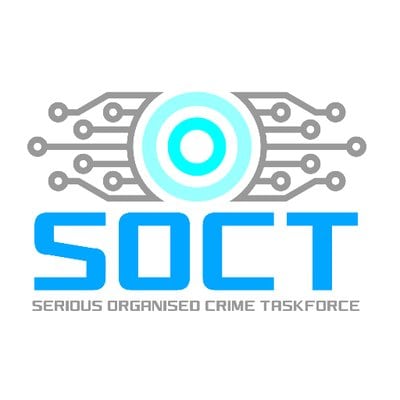 A Councillor’s potential exposure to SOC
The threat and risk of SOC can come from:

External individuals or organisations, or

Within the organisation (corrupt or corruptible staff)

It is important to understand your potential exposure to serious organised crime risks and how to defend yourself as a councillor
OFFICIAL
7
[Speaker Notes: It is important to yourselves to understand where potential risks come from.
Serious Organised Crime Groups are diversifying and have numerous seemingly legitimate businesses that fund their illegal activities. They may actively target you in your role, which has previously happened.
These potential areas will be explained further on in this presentation]
PUBLIC SECTOR THREATS
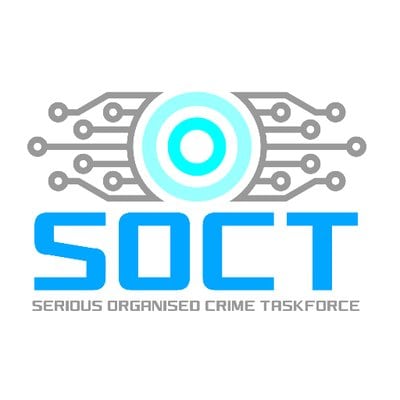 Weak Processes
SILO working (working in bubbles)
SOC
New Threats
PUBLIC SECTOR
Knowledge Gaps
Insider Threat
Rogue Business
Scotland’s public sector can be an enabling environment for SOC...
OFFICIAL
8
[Speaker Notes: These are the issues facing the Public Sector which are evolving all the time and allows for a lucrative environment for SOC. Local authorities are large organisations and, like a large ship, difficult to alter a change in direction quickly. SOC groups very quickly identify potential loopholes for themselves gaining access through influential staff.]
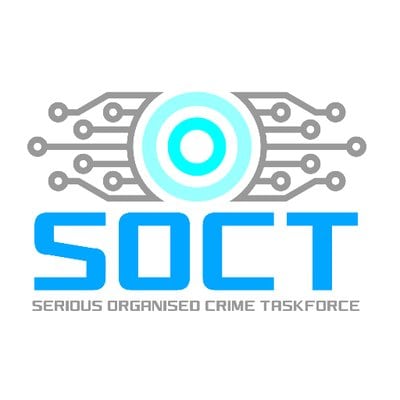 Putting some methodology around preventing SOC - The Fraud Triangle
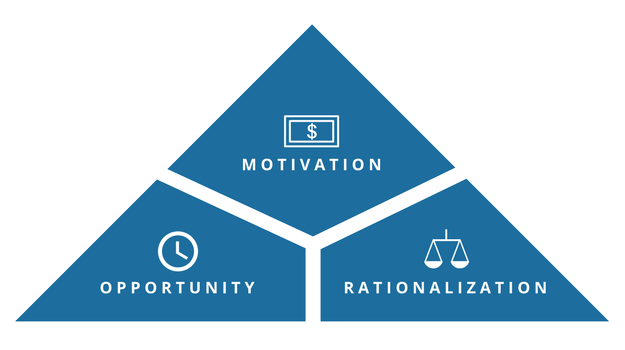 OFFICIAL
9
[Speaker Notes: SOC targeting of Local authorities often results in expensive Fraud, loss of taxpayers money and significant financial and reputational damage.The Fraud triangle…….very much like the Fire triangle of Oxygen/Heat/Fuel...take away one and it can’t take placeBest one to remove here – OPPORTUNITY, which is the work of the DETER strand of Scotland’s SOC strategyThis diagram articulates the importance of minimising opportunities and mitigating Fraud.

Motivation and rationalisation are often to do with individual vulnerabilities, whereas minimising opportunities for SOC can often be about closing the opportunities through training of staff, improving policies and the control environment. See individual and organisational vulnerabilities next.]
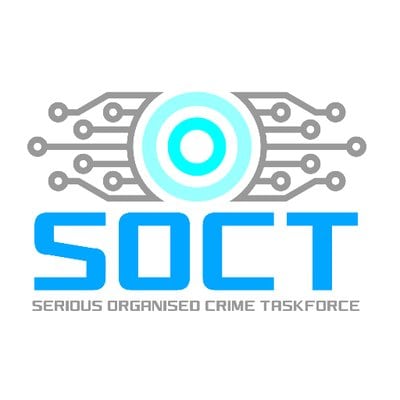 Fraud can thrive in Local Authorities as a result of individual vulnerabilities
Debt
Addictions
Alcohol
Drugs (illicit or prescribed)
Gambling
Coerced
Fearful (threats)
Blackmail
Misguided / disgruntled                                                     
Allegiances
Training weaknesses
Being overly helpful & trusting?
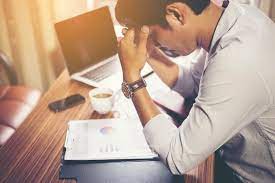 OFFICIAL
10
[Speaker Notes: Individual vulnerabilities can be an opportunity for SOC to infiltrate the public sector space.

The above vulnerabilities highlight the importance of supervisors in a department managing and supporting their staff correctly. Doing so will minimise opportunities.

A desire to help and being trusted is a key asset to any public sector employee. SOC know this and will attempt to manipulate this to their own ends.]
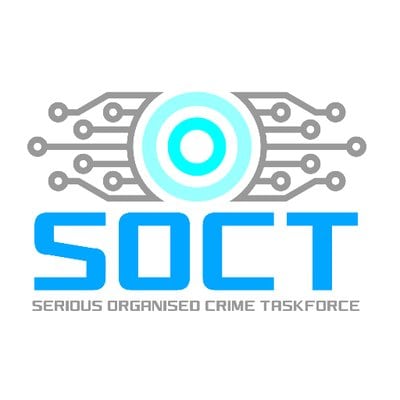 Fraud can thrive as a result of organisational vulnerabilities in local authorities
Poor systems of internal control caused by:-
Out of date procedures & policies 
Insufficient Supervision / training 
Knowledge gaps
Excessive authority levels
Excessive access levels                                                      
No segregation of duties
Poor physical security of assets
Culture
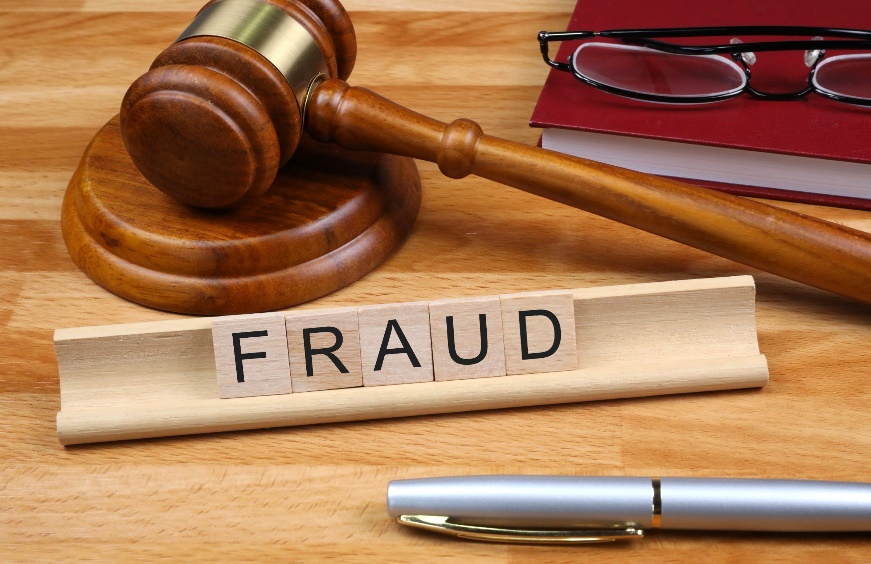 OFFICIAL
11
[Speaker Notes: Minimise opportunities by focussing on keeping these areas of public sector business up to date]
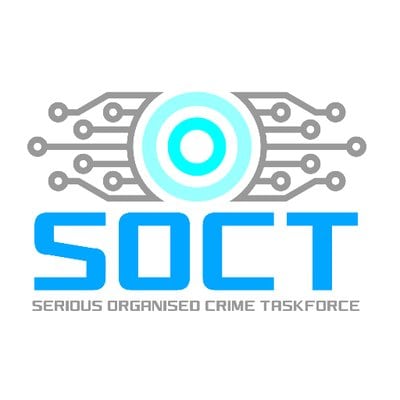 With reference to a council….what are the types of businesses that they contract with and also regulate?
Security                                   
Taxis
Public houses/ Restaurants/ Catering
Scrap metal dealers
Garages / MOT / Car hire / recovery
Tan / Nail salons
Car wash/ Valeting
Letting agencies/ Landlords
But now also…

Construction Industry
Demolition
Property sale /development
Nursery/ Soft play
Care homes
Waste/ Environmental
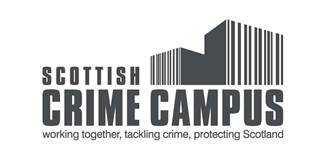 OFFICIAL
12
[Speaker Notes: Figures from the Scottish Crime Campus in Gartcosh - These are the key ‘mapped’ risk business types. Many of these businesses are ‘cash rich’ and interact with Scotland’s Public Sector either through contracts or obtaining the valuable licences, employment, permissions or contracts that are held / regulated by local authorities.

SOC focus on ‘cash rich’ businesses as a way to launder their illegally obtained money and avoid recovery of unexplained wealth through the Proceeds of Crime act. The Proceeds of Crime Act 2002 (c.29) (POCA) is an Act of the Parliament of the United Kingdom which provides for the confiscation or civil recovery of the proceeds from crime and contains the principal money laundering legislation in the UK.]
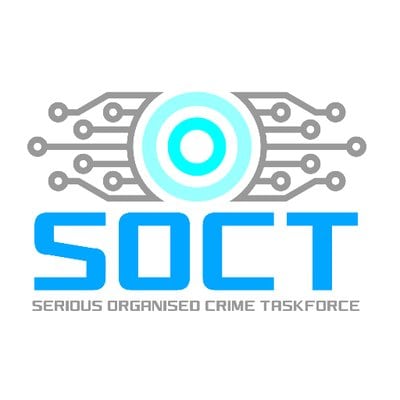 Recognise that SOC will target local authority councillors
Why?
How?
Researching Councillor by;
Word of mouth
Social media profile
Contact information
Associations

Gaining Councillor support by;
Returning favours 
Lavish gifts & hospitality
Bribery
Threats
Councillor’s influence on;
Boards
Employment
Procurement
Contracts
Planning developments
Authorisation levels
Influencing decisions
Other recommendations?
OFFICIAL
[Speaker Notes: SOC groups do not play by the rules. They will go to considerable underhanded lengths to identify and target a council employee. They seek to do so to exploit your level of authority and perceived power a person has within the council. 

A council employee may be unaware that they have been targeted in this way. SOC groups are very organised. They use powerful ‘professional enablers ’to mask their intentions and create a persuasive argument to achieve their aims. Many SOC Groups will employ unscrupulous researchers, finance managers, accountancy managers, legal experts, procurement specialists to support their objectives.  

In this example, the description of council employee extends to council staff and Councillors]
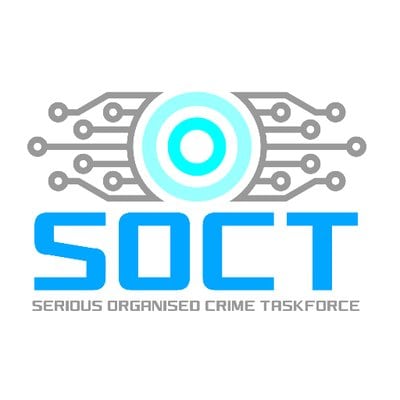 Standards Commission Scotland & The Councillors Code of Conduct
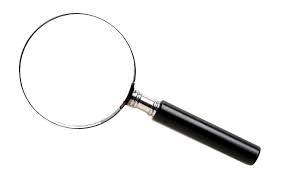 Councillors’ Code of Conduct has now been in force since May 2003. Most recent version became effective on 7th December 2021 

The Councillors’ Code of Conduct continues to play a vital role in setting out, openly and clearly, the standards councillors must apply when undertaking their Council duties. It is paramount that the code continues to give assurance to the public that their elected members are acting in accordance with high ethical standards

Covers Key Principles: Duty, Selflessness, Integrity, Objectivity, Accountability and Stewardship, Openness, Honesty, Leadership, Respect
OFFICIAL
14
[Speaker Notes: Vital information contained within Code of Conduct.  These slides are designed to support the Councillors Code of Conduct in your new role as a Councillor]
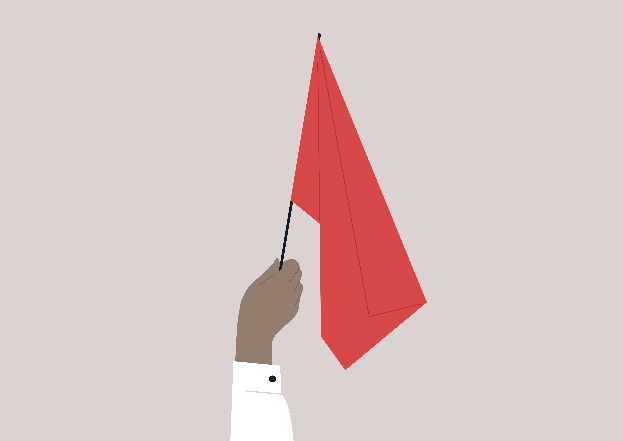 Key principles of Councillors Code of Conduct where Councillors may fall foul of a SOC approach…
“You must not place yourself under any financial or other obligation to any individual or organisation that be reasonably be thought to influence you in the performance of your duties.” (Key principle of INTEGRITY from Councillors Code of Conduct)


“Make decisions solely on merit when carrying out public business including making appointments, awarding contracts or recommending individuals for rewards and benefits.” (Key principle of OBJECTIVITY from Councillors Code of Conduct)
OFFICIAL
15
[Speaker Notes: This excerpt from Code of conduct in relation to INTEGRITY and OBJECTIVITY
This is all about public perception]
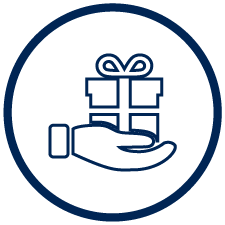 A  key tactic of SOC is to offer excess Gifts & Hospitality……
I will refuse any gift or hospitality, unless it is: 
a minor item or token of modest intrinsic value offered on an infrequent basis; 
a civic gift being offered to the Council; 
hospitality which would reasonably be associated with my duties as a councillor; or 
hospitality which has been approved in advance by my council.
I will consider whether there could be a reasonable perception that any gift or hospitality received by a person or body connected to me could or would influence my judgement.
The term "gift" includes benefits such as relief from indebtedness, loan concessions, or provision of services at a cost below that generally charged to members of the public.
OFFICIAL
16
[Speaker Notes: All as outlined in Councillors code of Conduct supplemented by the gifts and hospitality document

Another excerpt from Code of conduct. Section 3.13 of code of conduct – I WILL NEVER ASK FOR OR SEEK ANY GIFT OR HOSPITALITY
Perception a key word here]
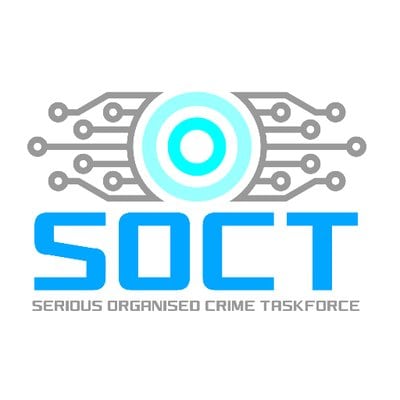 Gifts and Hospitality links to crime of Bribery
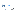 Great care should be taken by councillors accepting Gifts and Hospitality who may feel obliged to take a specific course of action or decision.

BRIBERY Act 2010 – Main provisions of Act

Section 1: Offence of bribing another person (Active Bribery)
Section 2: Offence relating to being bribed (Passive Bribery)
Section 7: Failure of commercial organisations to prevent bribery

The maximum penalties for the above are an unlimited fine, 10 years imprisonment or both
OFFICIAL
17
[Speaker Notes: A key threat to Public Sector Organisations is the conduct of their staff, who leave themselves open to allegations of bribery. Such issues always attract negative media publicity for the organisation concerned.

The key element of the crime of bribery is;
Offering, promising or giving a financial advantage 

To bring about an improper performance, for example:-

Planning officer being given money to approve planning permission
Circumventing the procurement process by communicating competitor’s bids for reward
Awarding a licence premises licence on the promise of free hospitality

As can be seen, if there is expectation by either party then the crime of bribery is committed.

A fine line exists between bribery and Gifts and Hospitality - where a public sector employee indulges in gifts and hospitality and may be ‘influenced’ to make a decision they would otherwise not make. The outdated culture of Gifts and Hospitality should be actively discouraged as this behaviour sits at the heart of most public sector corruption issues. 

The gifts and hospitality policy is a key policy .]
Case study 1
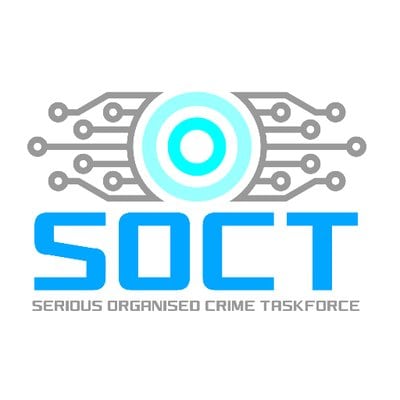 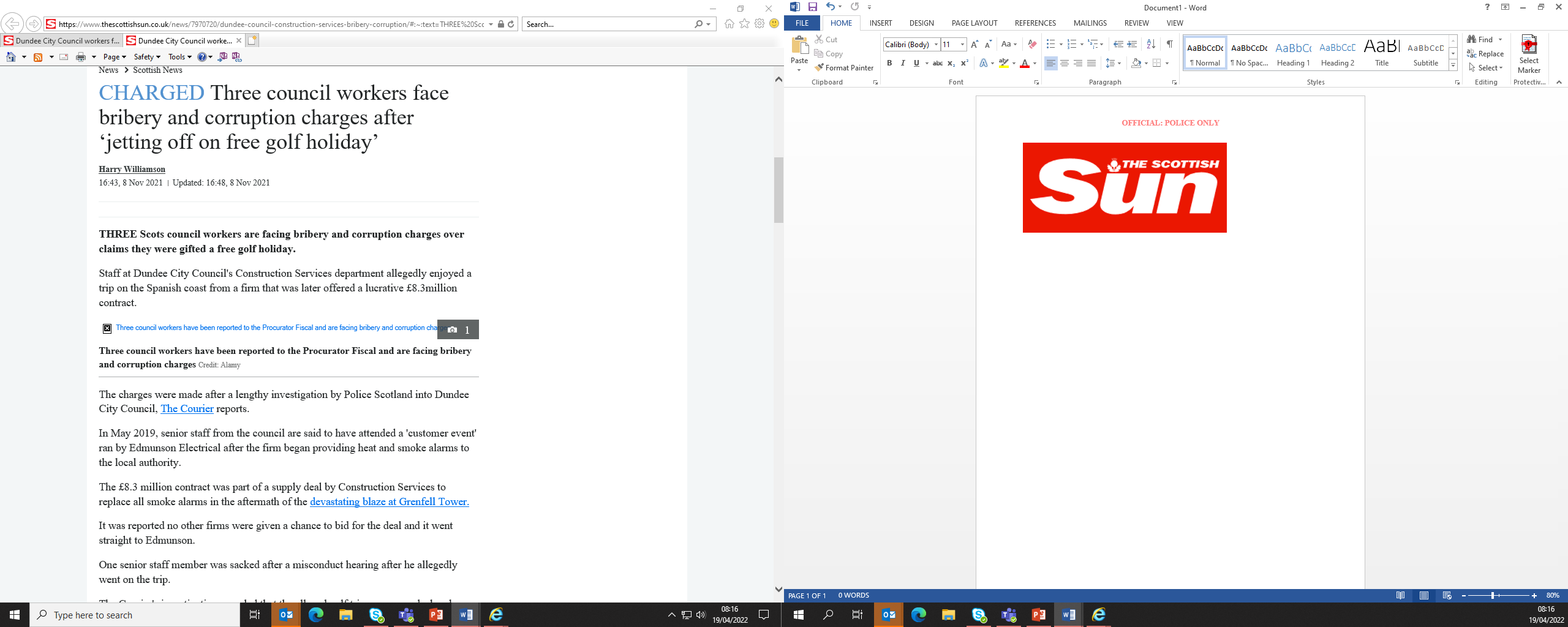 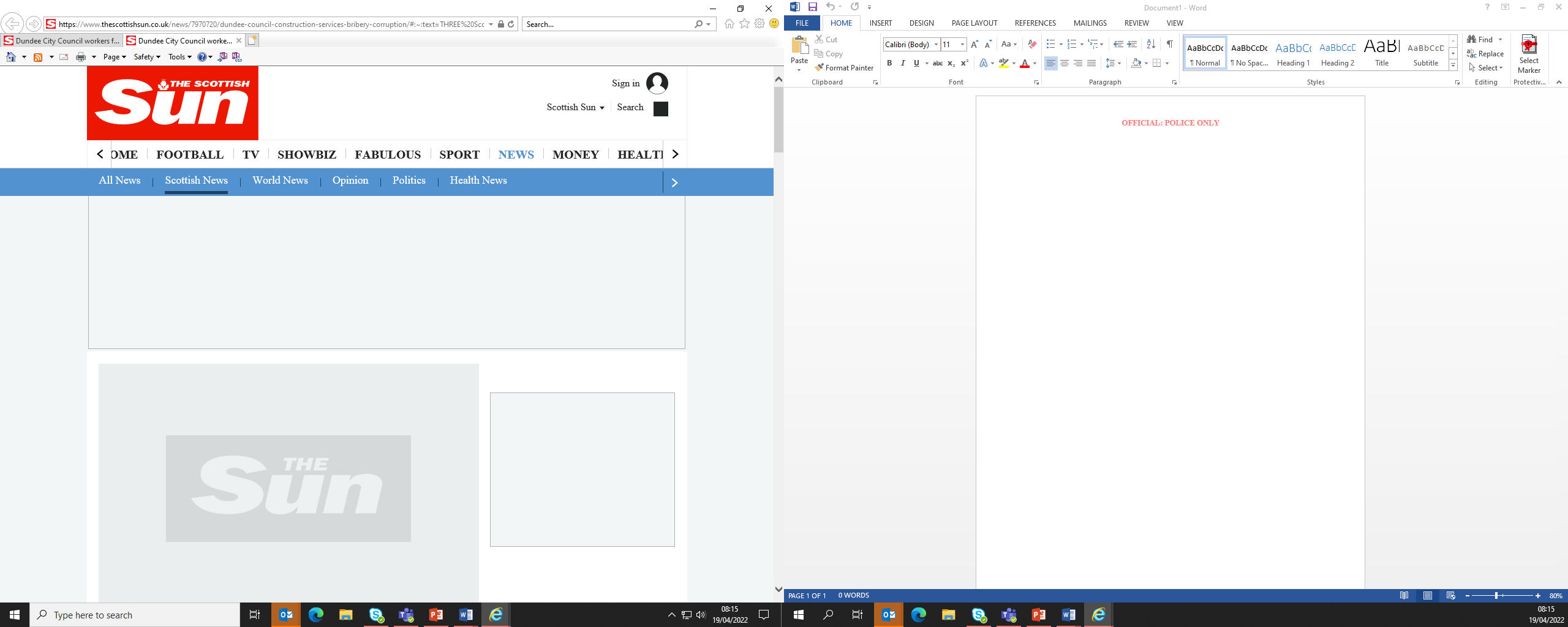 OFFICIAL
18
[Speaker Notes: Example of where Gifts and Hospitality were undeclared and seemingly used to influence local council workers in awarding and £8.3 million pound contract]
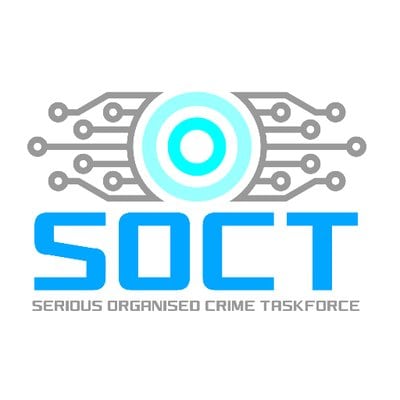 Case study 2
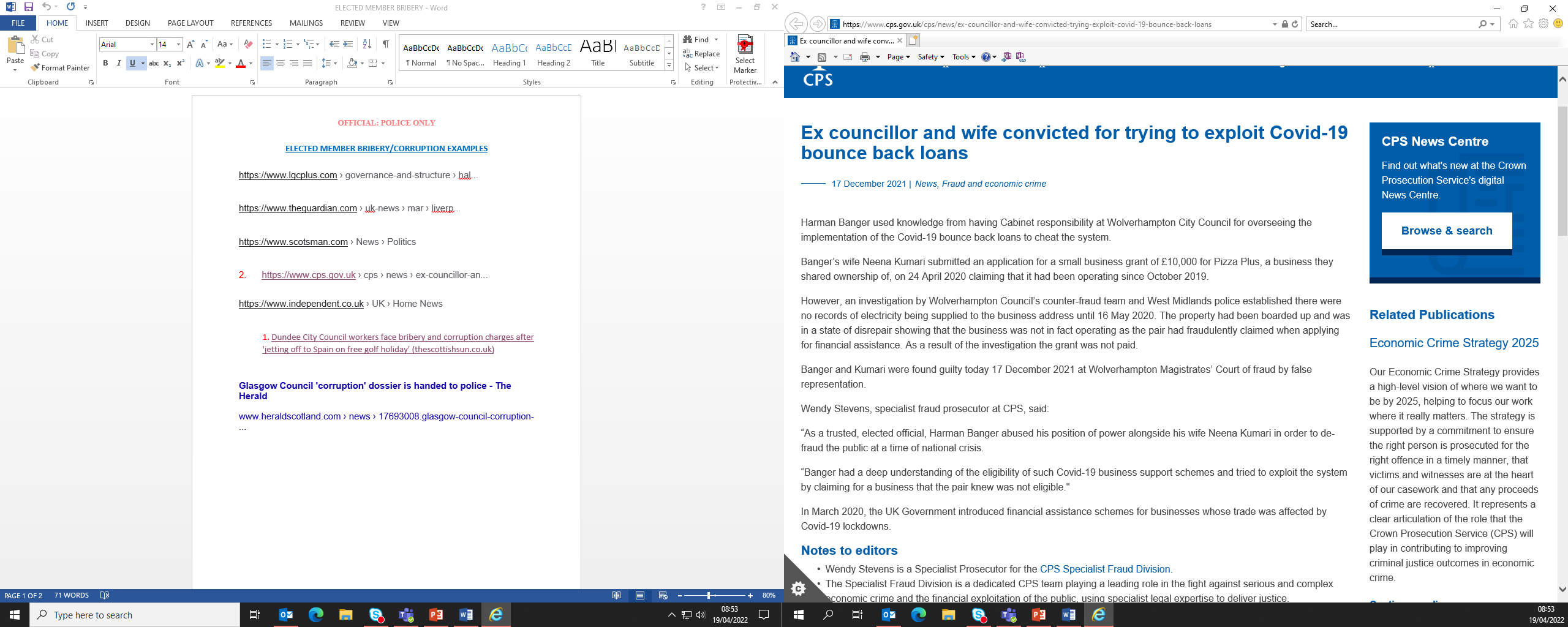 OFFICIAL
19
[Speaker Notes: An example of where an elected official used his knowledge of local government loans to cheat the system for the benefit of his wife]
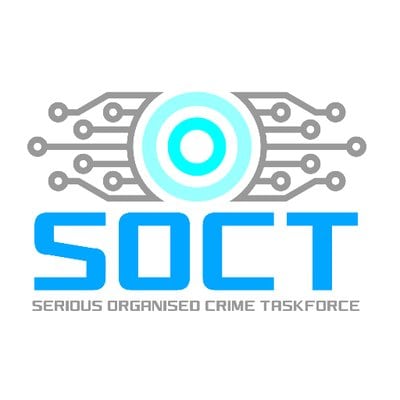 Case study 3
Liverpool council corruption scandal threatens Labour power in the city

It was a devastating indictment of one of Britain’s most powerful councils: a “rotten culture” of dubious contracts and backroom bullying, where staff were silenced and official records dumped in skips. The government’s damning verdict on Liverpool city council was summed up by a single word on the front page of the local newspaper: “Failed.”

The feeling of many Liverpudlians was one of shame, anger and betrayal. “It made me cry when I read the report,” said Jayne Casey, one of the city’s most influential cultural figures. “It’s a city that was standing on the world stage. It’s heart-breaking to see what they did with that opportunity.”

The Labour-run council has been at the centre of corruption allegations since its head of regeneration, Nick Kavanagh, was arrested in his fourth-floor office of the Grade II-listed Cunard building 15 months ago. The investigation escalated in December with the arrest of Joe Anderson, the council’s figurehead for 12 years, alongside four other men including Derek Hatton, the 72-year-old left-wing firebrand who ran Liverpool three decades ago.
OFFICIAL
20
[Speaker Notes: The huge corruption scandal at Liverpool city council. Operation Aloft was Merseyside Police’s investigation into building and development contracts in Liverpool whereby ultimately the then mayor of Liverpool, Joe Anderson, was arrested on suspicion of bribery and witness intimidation]
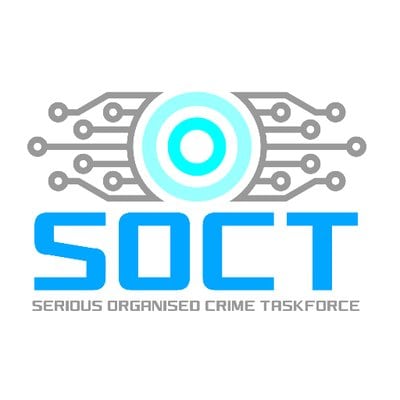 Case study 4
Alleged bribery and excessive gifts and hospitality


A £500 million+ development in Tower Hamlets is under investigation by the National Crime Agency over the alleged solicitation of bribes for councillors.


A planning Chair in Westminster council was forced to resign over excessive gifts and hospitality worth over £13,000.
OFFICIAL
21
[Speaker Notes: 2 further examples in England of Gifts and hospitality being used to bribe elected members]
Case study 5
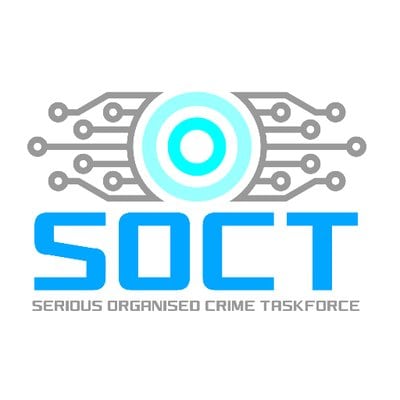 Councils urged to tackle corruption in the planning process

Councils across England need to improve the way they manage the risk of corruption in the planning process, Transparency International UK has warned.
Research by the anti-corruption organisation found major planning decisions are open to conflicts of interest, allegations of bribery and the influence of secretive lobbying.
An assessment of 50 councils in England on how well they manage corruption risk found all have significant room for improvement.

Duncan Hames, director of policy at Transparency International UK, said: ‘Many will be disturbed to hear that there are those entrusted to decide on major planning applications who also work part-time for developers as their clients. Allowing such a clear conflict of interest for those holding senior roles does nothing to address concerns that the planning system is open to abuse.

’Councillors working for developers in their private time should not be allowed to influence or determine any major planning applications.’
The organisation is calling for councils to minute and publish all meeting with developers, prohibit those involved in making planning decisions from accepting gifts and hospitality, and prohibit all councillors from undertaking lobbying or advisory work on behalf of paying clients.
OFFICIAL
22
[Speaker Notes: An article from August 2020 raising concerns to all councils in England in relation to the way they manage the risk of corruption .]
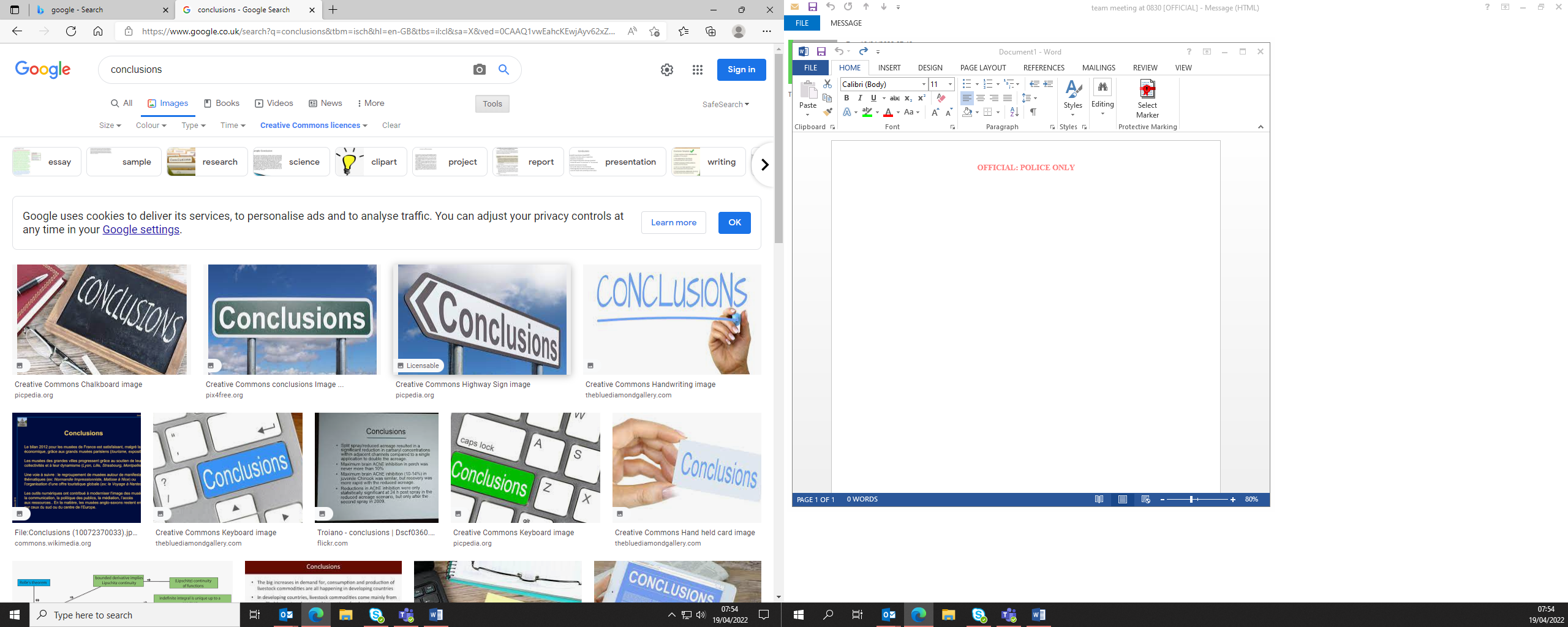 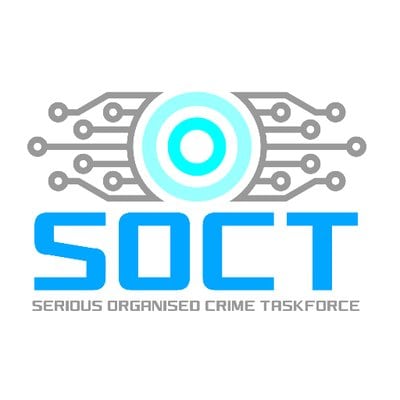 SOC exists and look upon the Public Sector as a lucrative source of income
High volume low value transactions in a variety of service areas – governance difficulties (SOC know that)
High number of staff with influence (including councillors)
Be wary of Gifts & Hospitality – You may be targeted!
Set the tone from the top - think perception and be transparent 
Use registers
OFFICIAL
23
[Speaker Notes: Small steps important]
Contact Details
Police Scotland, Specialist Crime Division National SOC Interventions Unit
Scottish Crime Campus, GartcoshSCDNSIU@scotland.pnn.police.uk
OFFICIAL